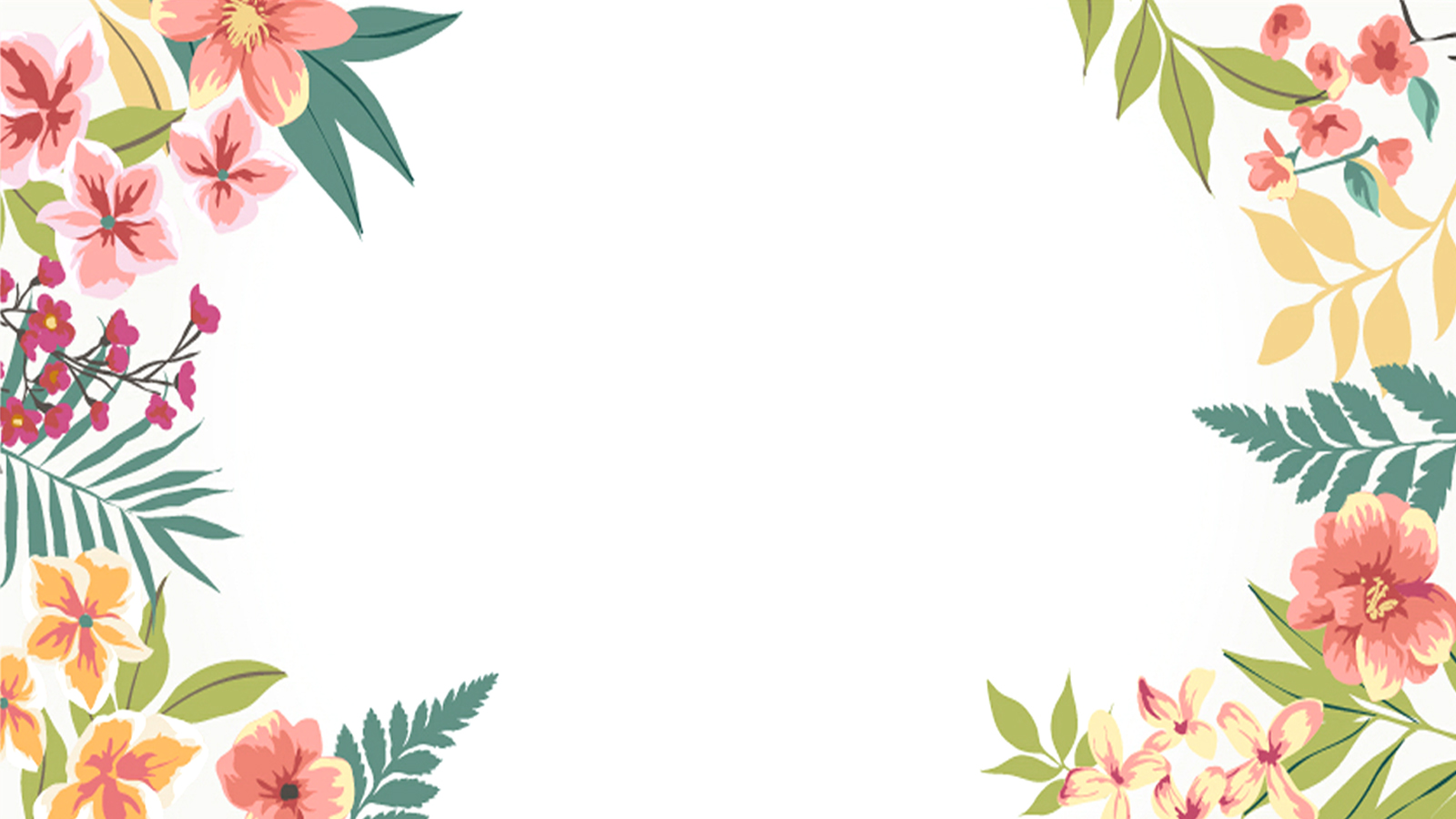 爱心接力 踏梦前行
g
g
e
e
a
a
t
t
n
n
i
i
U
U
资助励志典型宣讲会
2018年6月8日
目录
国家奖学金
资助困难学生的政策体系
1
7
8
资助申请共同要求
2
应善良助学金
叶圣陶奖学金
申请一般流程
9
3
白方礼励志助学金
4
生源地贷款
10
家庭经济困难学生认定
5
励志奖学金
11
勤工助学
6
12
国家助学金
2
目录
稼观励志奖学金
13
寒衣补助
14
思源助学金
15
明德奖学金
16
3
资助困难学生的政策体系
勤工助学岗位
助学金
奖学金
助
奖
补
贷
国家专款补助
减
助学贷款
减收或免收学费
4
资助申请共同要求
热爱祖国，热爱教育事业，拥护中国共产党的领导，遵守国家法律和校纪校规；
良好的道德品质和行为习惯，诚实守信，为人正直，作风严谨；
学习刻苦 热爱劳动 勤俭节约 身心健康
1
2
3
5
申请一般流程
申请包括纸质档与电子档
个别项目需要网上申请
个人申请
学院审核
学校审核
1
2
3
6
生源地贷款
（入学前）
开发银行向符合条件的家庭经济困难的普通高校新生和在校生发放的、在学生入学前户籍所在县（市、区）办理的助学贷款
贷款合同签订频度
是什么
贷款额度及用途
初次签订贷款合同时，借款学生和共同借款人必须同时到场；续贷签订合同时，借款学生或共同借款人任意一方持《授权委托书》即可办理
贷款
对象
每个学生每年申请的贷款额度不低于1000元，本科生最高不超过8000元
全日制普通本科高校的本专科学生、研究生和第二学士学生
7
生源地贷款
合同
变更
还款
规则
贷款期限

及宽限期
网站
查询
贷款
利率
毕业当年9月1日起开始自己负担支付利息。每年的12月20日为正常还息日。宽限期内只需自付利息，不需偿还本金。宽限期结束后次年的12月20日除自付利息外开始等额还本，贷款期限最后一年的9月20日要求全部还清。
当身份信息变更、就学信息变更、就学信息变更与财政贴息时要合同变更.
全日制本专科学制加10年确定，最短不低于6年，最长不超过14年
贷款利率执行贷款发放时中国人民银行公布的人民币贷款同期同档次基准利率
国家开发银行助学贷款信息网
学生在线服务系统
8
家庭经济困难学生认定（9月下旬）
认定
对象
认定
等级
补
建档
主要大一全日制本科生
部分家庭发生变故的高年级学生
七类学生
A类（家庭经济特别困难学生）
B类（家庭经济困难学生）
C类（家庭经济一般困难学生)
对七类学生进行摸底，对其中未建档的可补建档
（每年5月左右）
9
勤工助学
（9月下旬）
对象
流程
具体
岗位
全校全日制在校本科生
优先考虑家庭经济困难的建档学生及课余时间较多学生
下一页表格
报名

面试
10
具体岗位
11
具体岗位
12
国家奖学金
（9月下旬）
申报
对象
申报
条件
评定
原则
同等条件，优先考虑学习成绩平均在90分以上（含90分）的学生
申报国家奖学金的学生，除体育专业学生外，体能测试必须合格；除英语专业学生外，已过大学英语四级、六级的，可在中填报情况说明
学习刻苦，成绩优异，学业成绩排名位于本年级本专业前5%（不包含体育、英语成绩）
综合素质测评成绩排名在本年级本专业前10%
二年级以上（含

二年级）学生
13
应善良助学金
（10月上旬）
申报
对象
资助
名额
申报
条件
2017级全日制本科生
思想政治素质好；
家庭经济困难，无力支付大学期间学费、生活费；
勤奋学习、生活俭朴
学校一共资助30名学生，每人每学年3000元人民币（原则上连续资助四年）
14
叶圣陶奖学金
（10月上旬）
申报
对象
奖励
名额
申报
条件
学习刻苦，成绩优秀，当年度参评综合素质成绩在本专业排名前20%。
热爱教育事业
积极参加科学研究和各类学术竞赛活动
全日制师范类专业本科在校生
共19名，奖励标准为每人3000元人民币。
15
白方礼励志助学金
（10月中旬）
资助
对象
资助
条件
相关
要求
各学院如实申报人

数不超过2人，如无符

合条件者可不申报
我校全日制在校本科生中

身体残疾或罹患重大疾病

的家庭经济特别困难学生
积极参加各类公益活动；
优先首次申请者，情况特殊者可再次申请
16
励志奖学金
（10月中旬）
申报
对象
申报
条件
评定
方法
我校已建档的家庭经济困难学生
本学年度已获得国家奖学金的不能再申报国家励志奖学金。
成绩优秀，综合素质较高具体成绩要求体能测试合格；学习成绩（不包含体育、英语成绩）排名须在年级专业前20%综测前30%
通过学校家庭经济困难学生认定建档
本科生中二年级及以上学生
17
国家助学金
（10月下旬）
申报
条件
评定
方法
时间
申报学生必须为我校已建档的家庭经济困难学生
秉承公平公开公正原则
按照时间安排收集材料
本科生
家庭经济困难
已建档
国家助学金是每年都会有
18
稼观励志奖学金
（11月上旬）
资助
对象
名额
标准
申报
条件
每个年级资助25人，每人每年资助2000元
原则上每年评选一次，已获该项奖学金的学生可重复参与评选
2016级和2017级全日制在读已建档家庭经济困难本科学生
无挂科现象
积极参加社会实践活动
19
寒衣补助
（11月上旬）
补助
对象
补助
物资
2017级（新生）已建档家庭经济特别困难学生中缺少御寒衣物者
其他年级有特殊情况可适当调整
棉被
                         棉袄
棉鞋
                          毛衣
20
思源助学金
(11月中旬)
申请
对象
名额
标准
申报
条件
2017年拟资助10人
每人资助1000元
全日制在读已建档家庭经济困难本科学生
（学院设立奖项）
上一学年无挂科现象
21
明德奖学金
（次年3月中旬）
申请
对象
申请
条件
名额
分配
成绩优秀，学年度学习成绩为本专业排名前20% 
毕业后志愿从事基层教育工作的，明确教师就业意向的学生
四个年级平均推荐，每个年级分别多推荐一人参评。学院推荐名额一般在12人左右
申请对象全日制本科师范生
22
finally
多关注相关政策
1
好好学习
天天向上
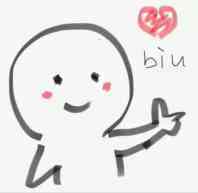 3
2
多参加社会实践活动
23
Thanks